大中票券債券市場展望雙週報
2023/04/06
Peter Tsai
市場回顧
最近二週，因為美國2月核心PCE增幅低於預期，且ISM製造業指數3月降至46.3，服務業指數亦低於預期，ADP就業顯示3月美國企業新增就業人數低於預期，暗示美國的經濟多處呈現放緩跡象，加上銀行業的信用危機，市場猜測FED五月可能不升息。美債10y利率震盪走低。上週五美債10y利率收在3.4676%。台灣公債利率在央行升息後略微上漲，整體債市氣氛仍不偏空，主要反應養券成本上升。上週，10y利率收在1.23%，5y收在1.145%。
歐債十年期利率走勢圖
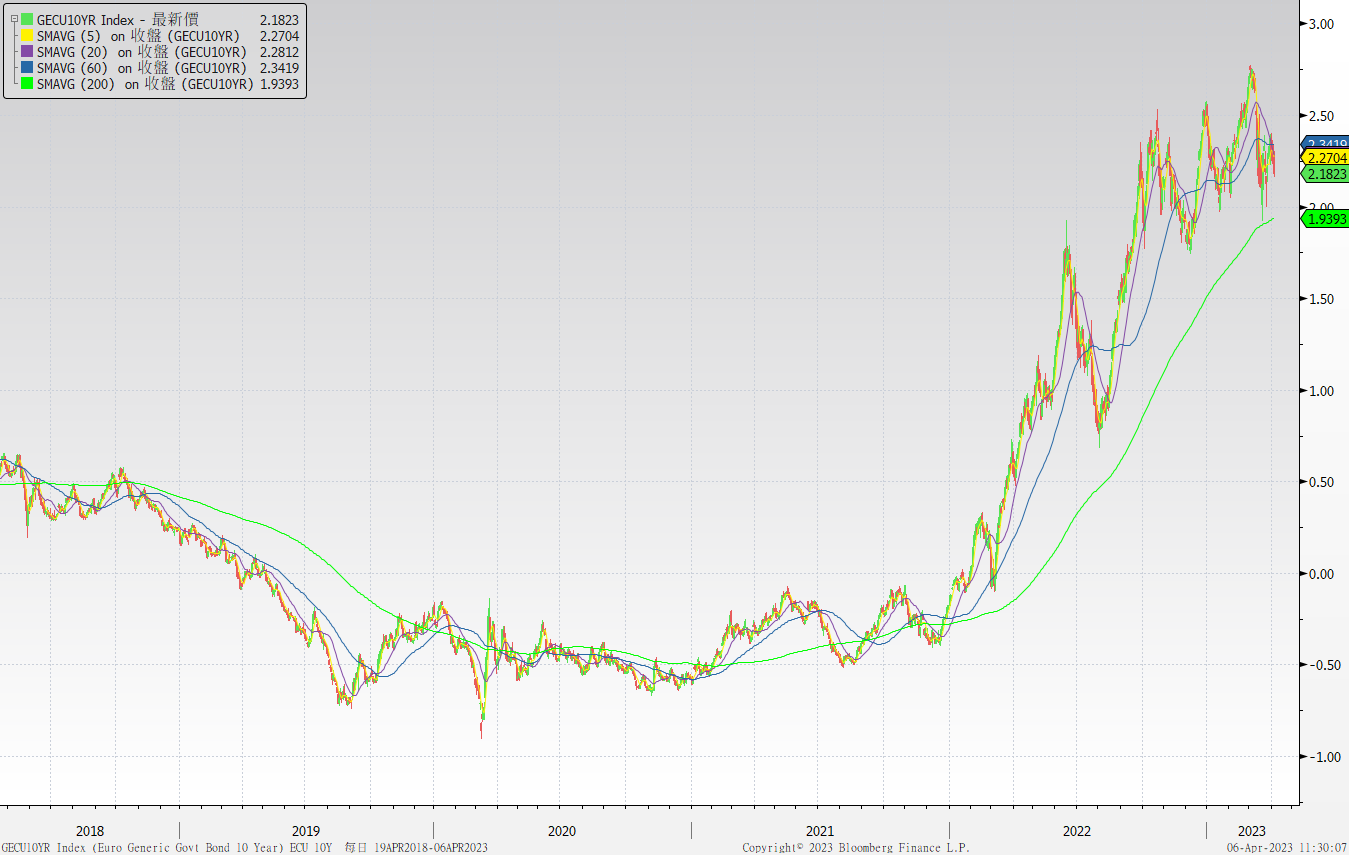 美債十年期利率走勢圖
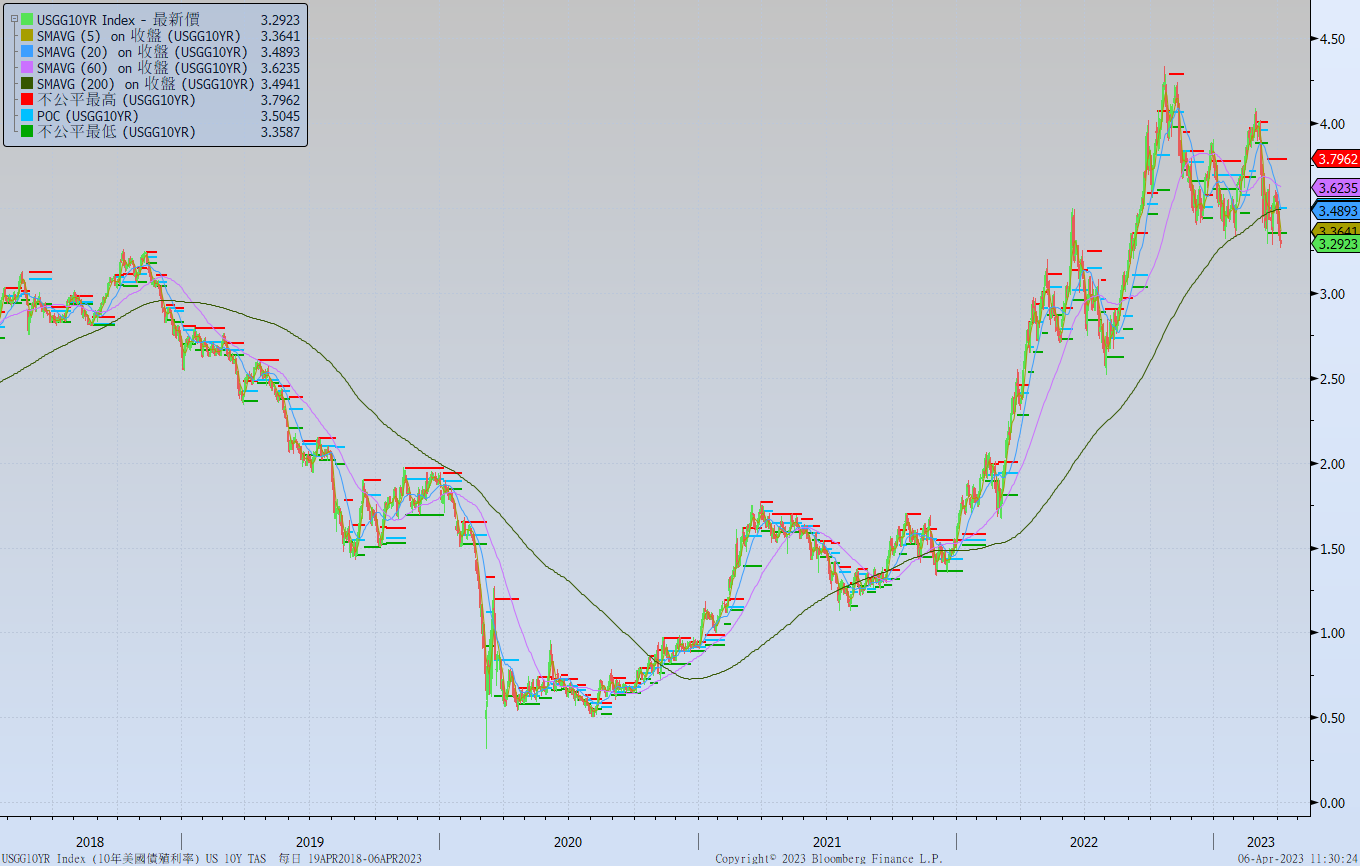 日債十年期利率走勢圖
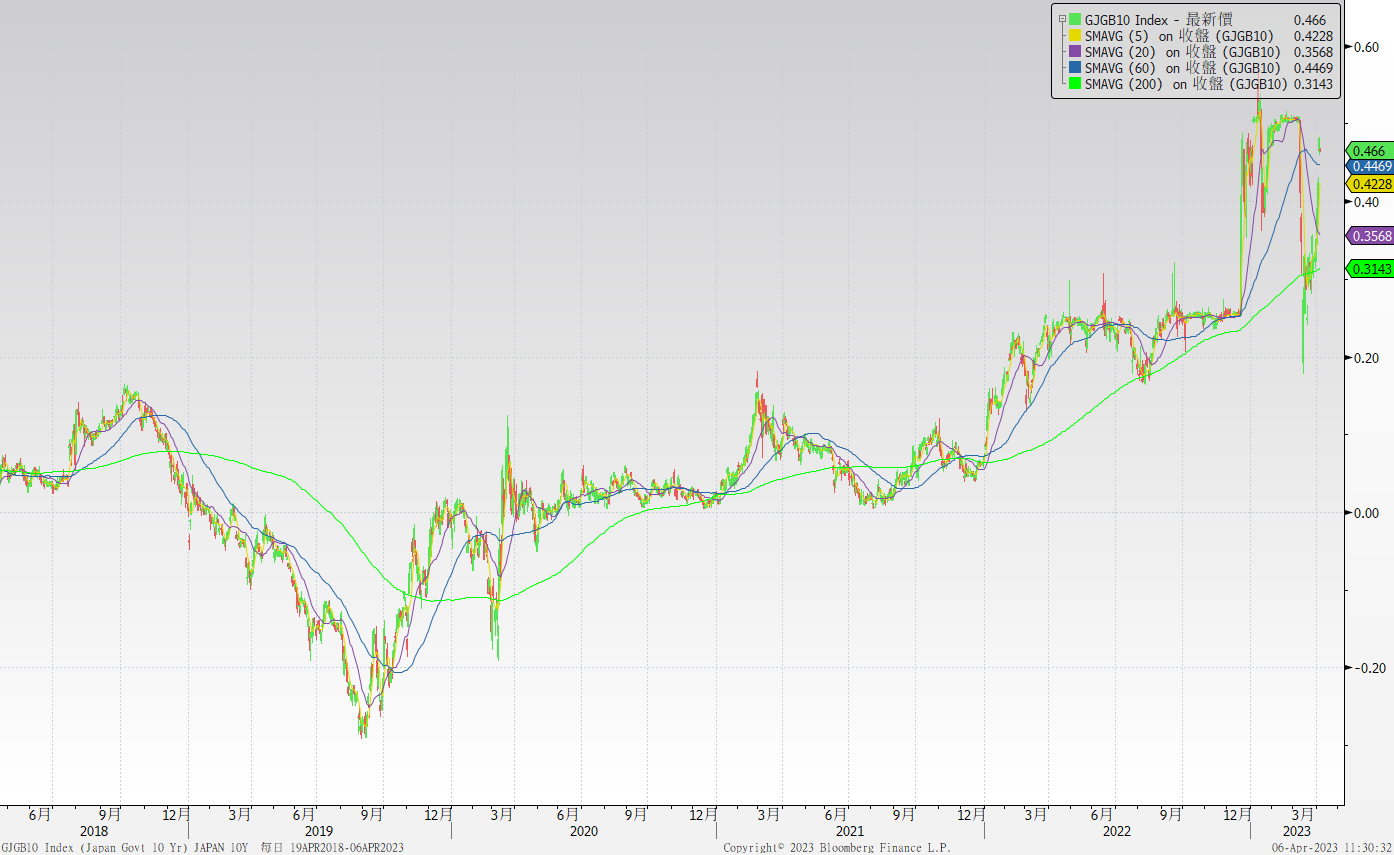 台債十年期利率走勢圖
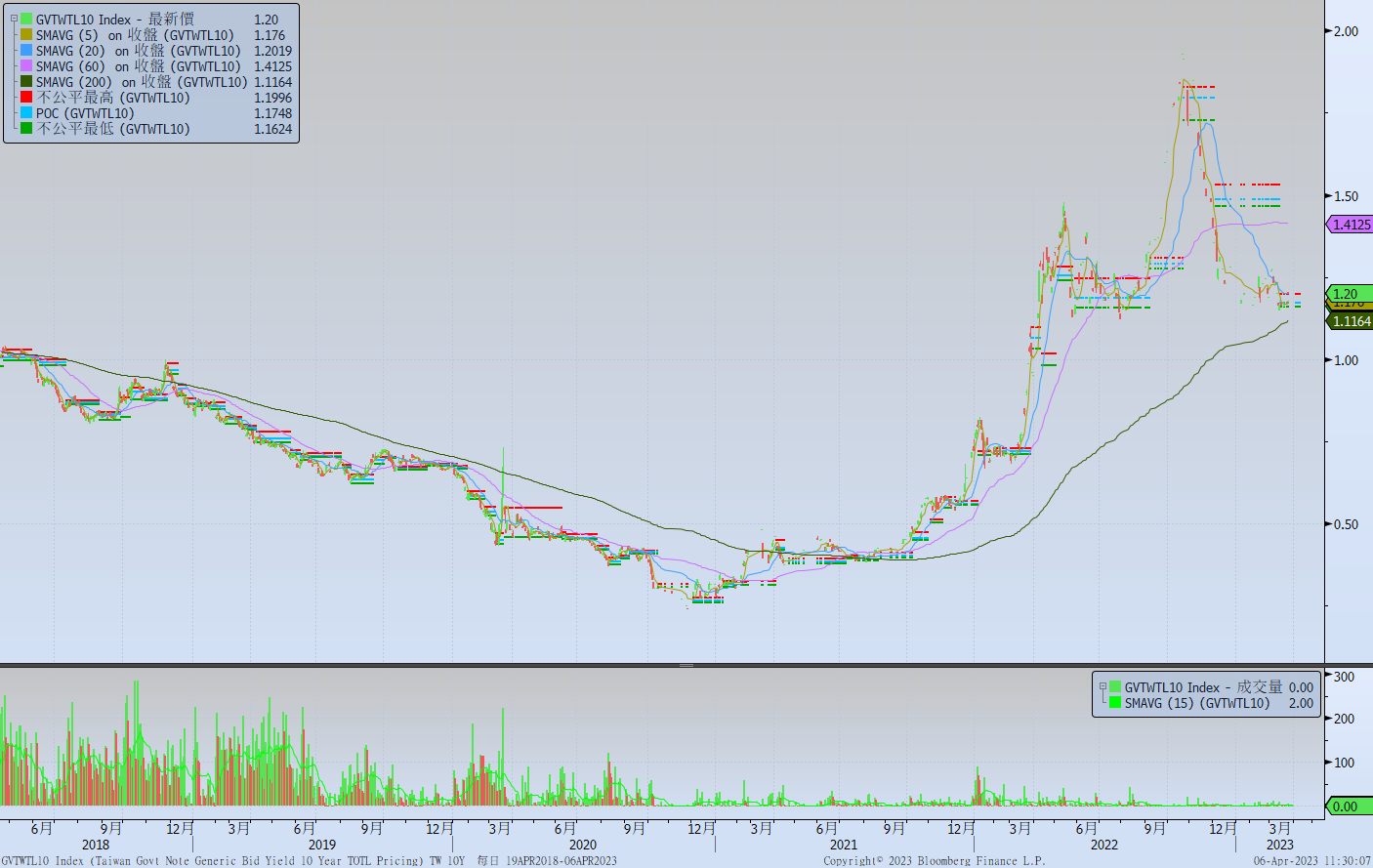 主要國家殖利率曲線
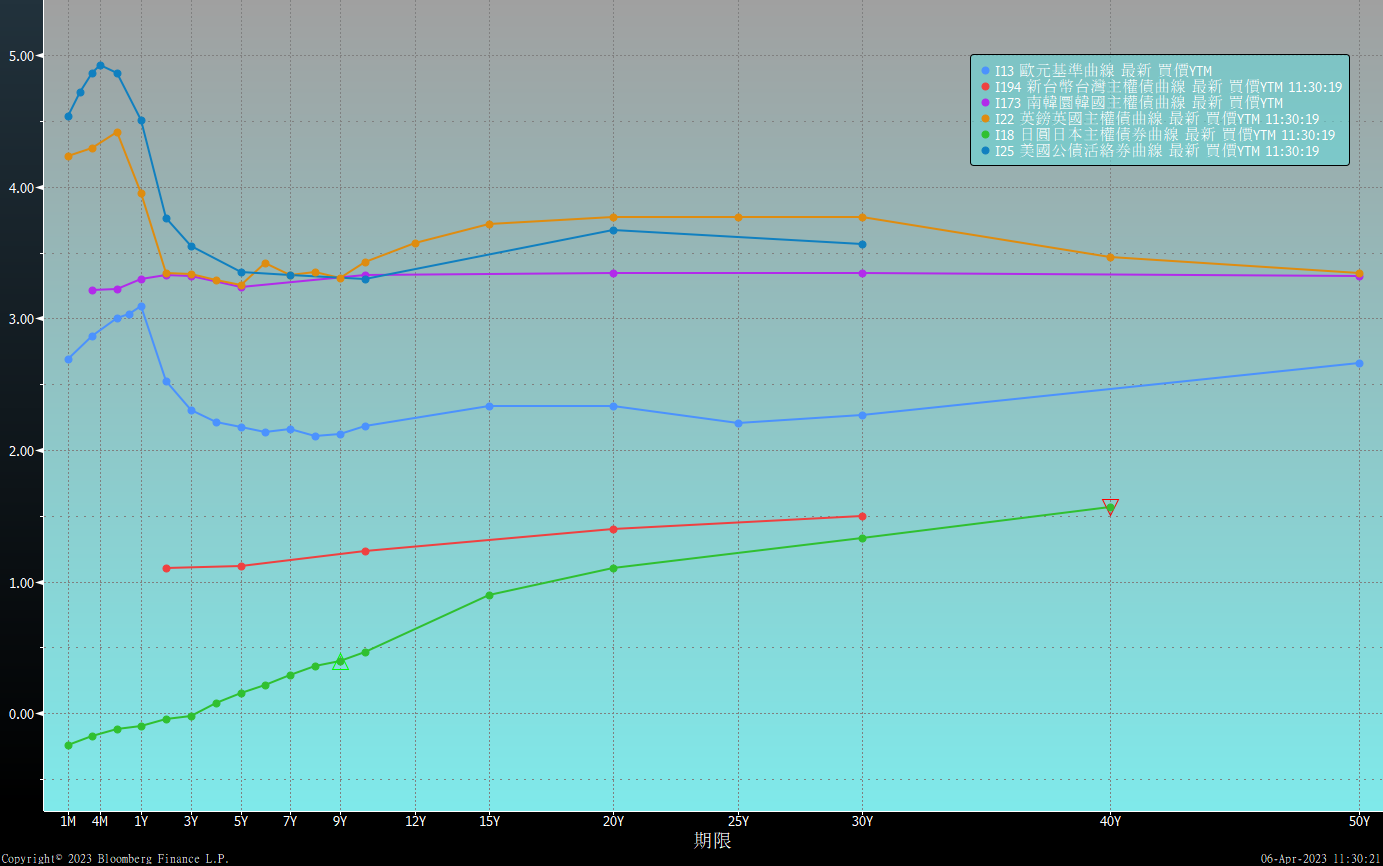 原物料指數
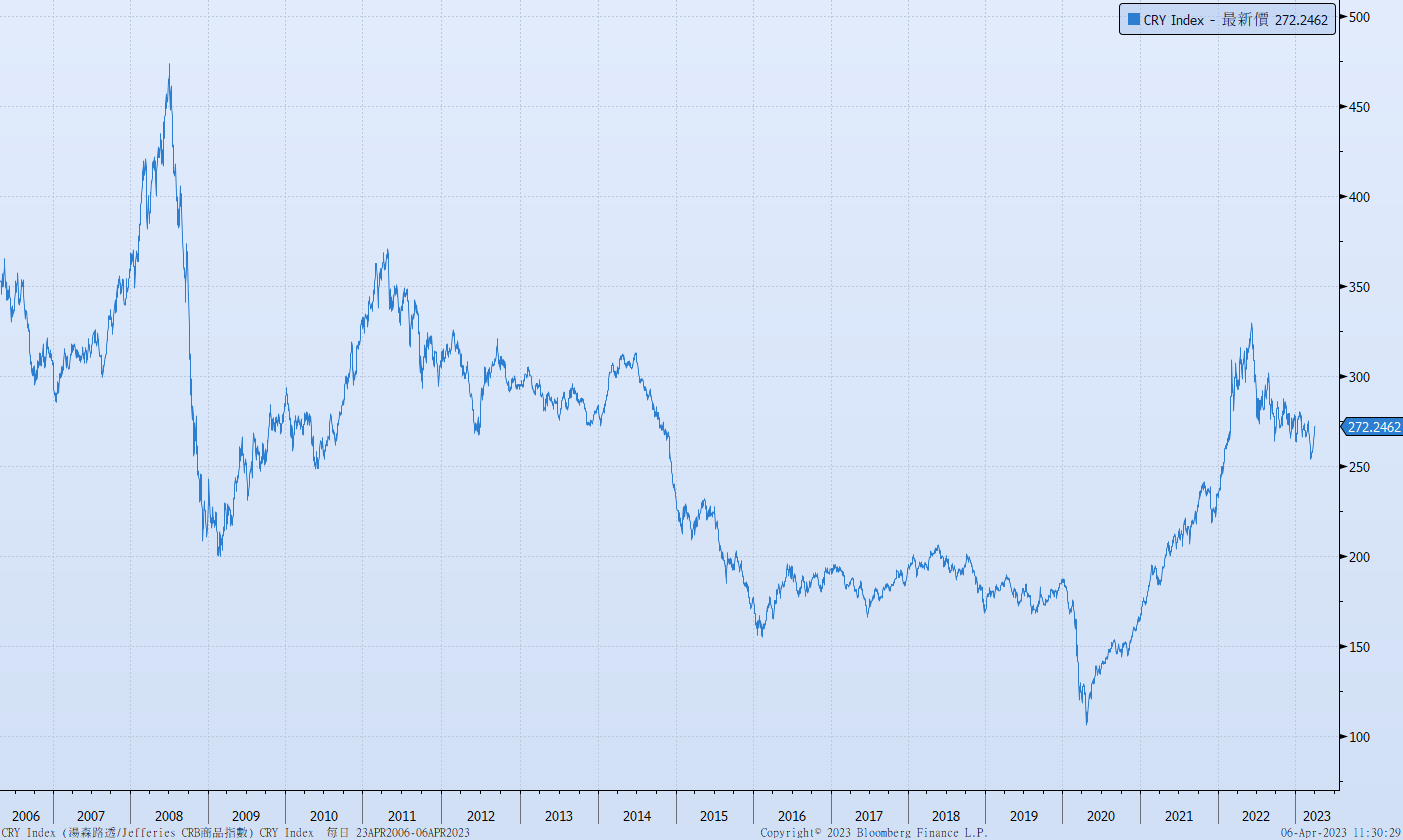 美國GDP成長率
密大消費信心
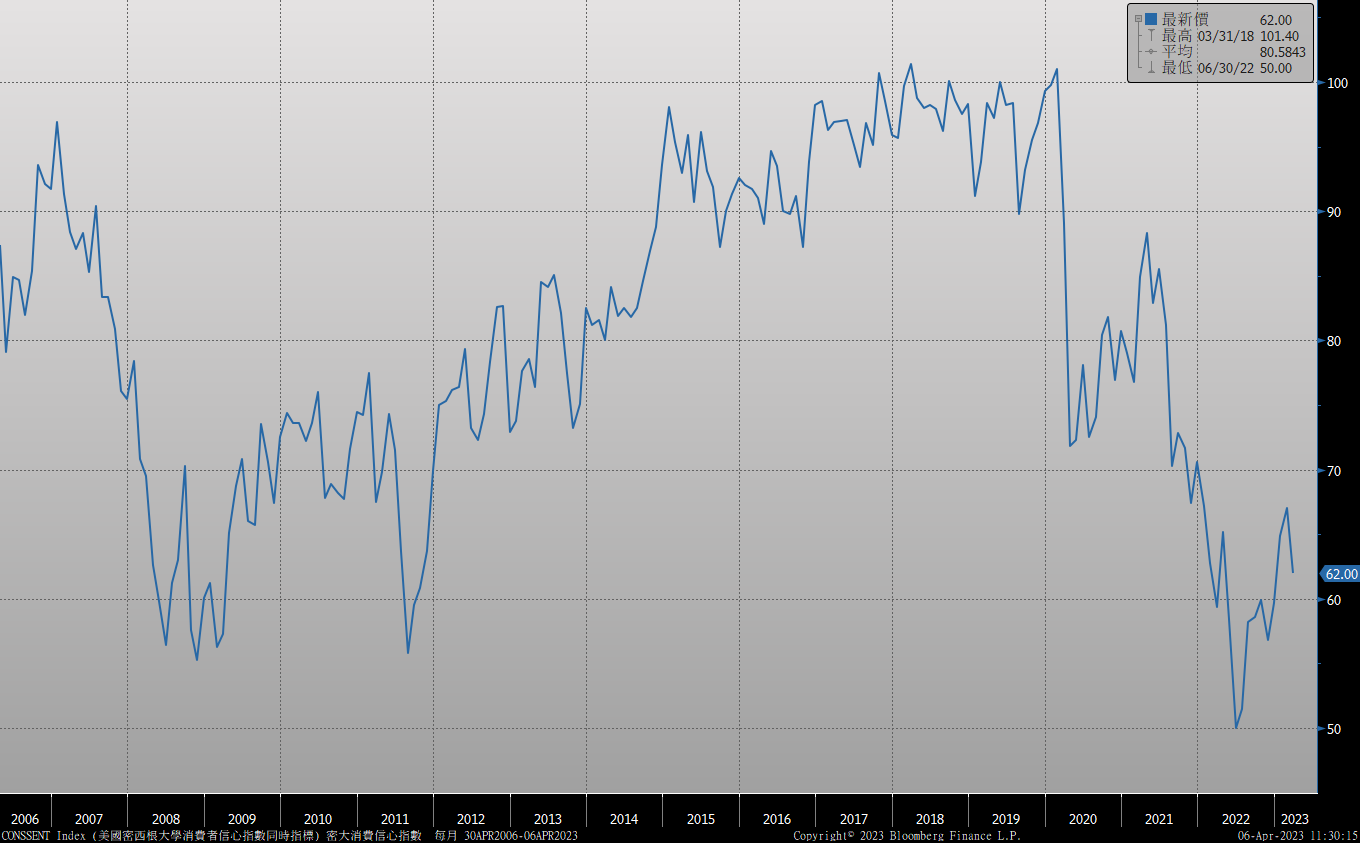 美國個人消費支出核心平減指數 經季調(年比)
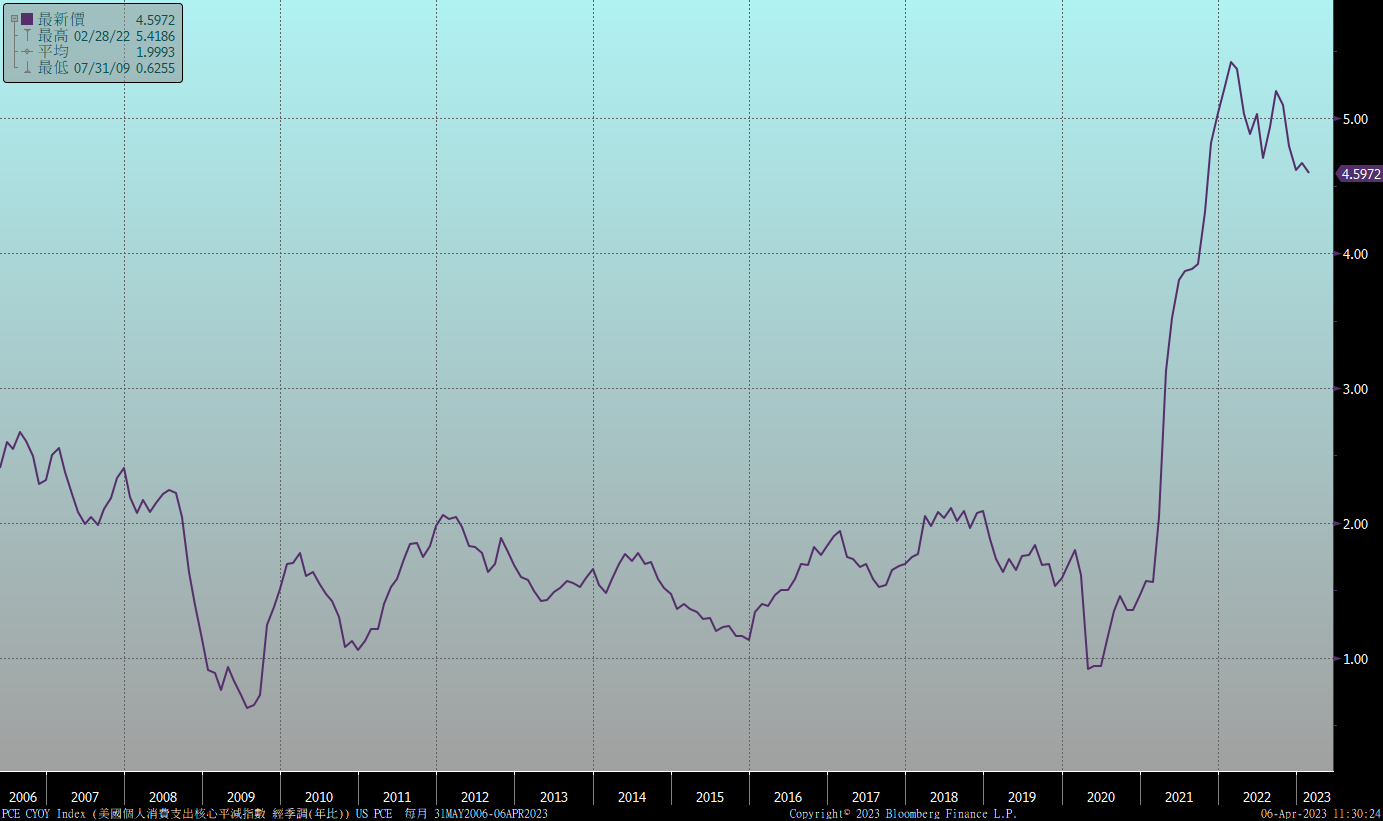 美國就業情況
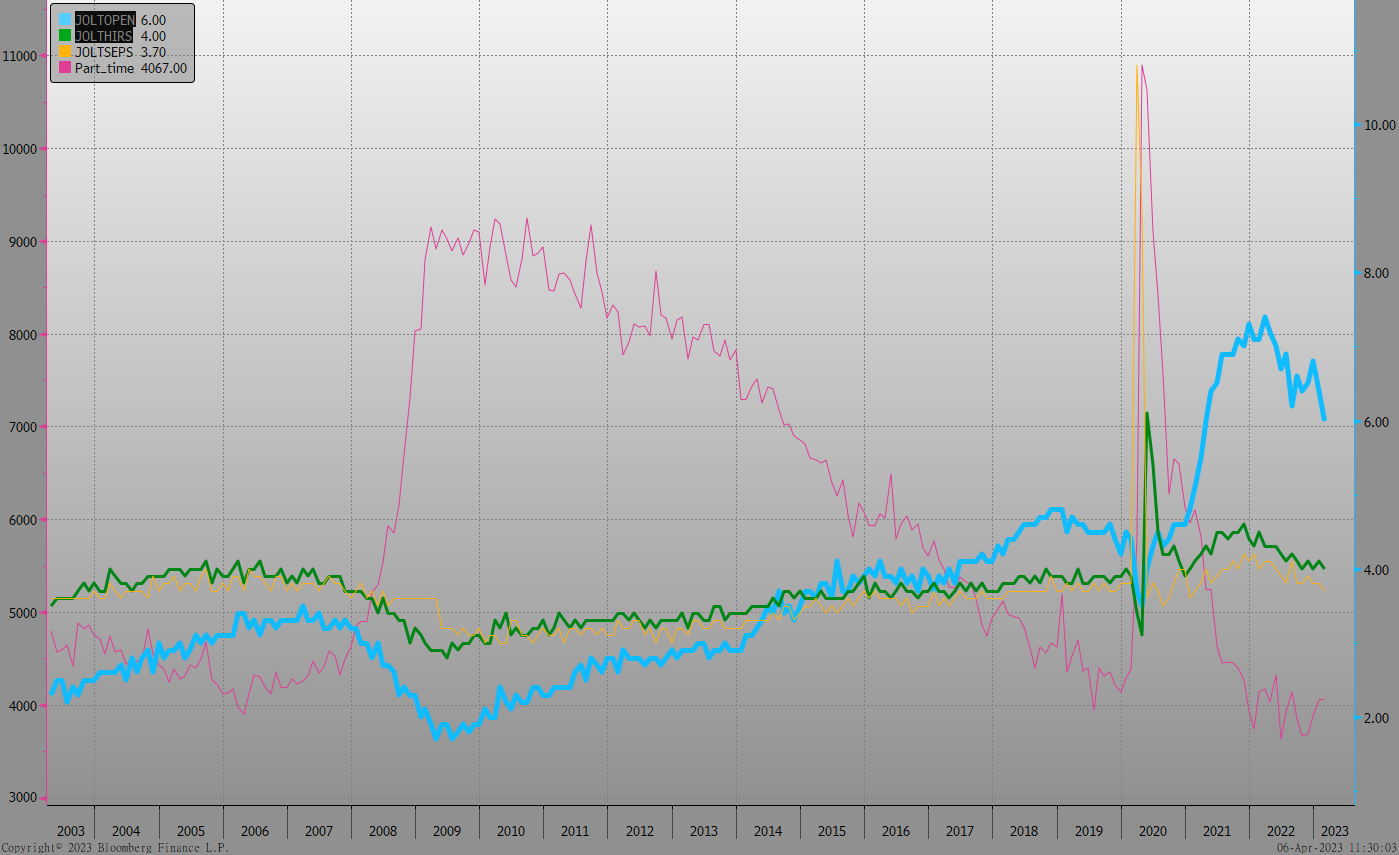 美國非農就業人數
美國新屋及成屋銷售
ISM指數
LIBOR OIS
經濟數據預報
市場展望
從利率走勢看，美債10y利率月線與季線同步向下，利率走勢測M型低點後，可能進一步下跌。
經濟數據方面，即將公布美國3月CPI數據、3月非農就業報告。台灣3月CPI數據。近期金融市場較為震盪，市場對FED在5月是否繼續升息的看法分歧，美債利率偏多看待。美債10y利率區間暫看3.20%~3.50%。台債市場，10y公債在反應央行升息後，可能回到美債利率走勢的主流影響，暫時以區間低檔整理為主，利率逢高加碼布局仍是首選。